Технология токарной обработки на станках с ЧПУ
Токарная обработка на станках ЧПУ – высокоточный способ обработки деталей на токарных станках с числовым программным управлением. Наличие систем ЧПУ в конструкции токарного станка позволяет осуществить изготовление деталей со сложными формами в автономном или полуавтономном режиме.
Классификация станочных приборов различается по конструкции, предназначению, типу выполняемых задач, а также показателю автоматизации.
Аппараты патронно-центрового типа применяются для наружной и внутренней обработки наиболее сложных заготовок. Данное оборудование наилучшим способом подходит для токарных целей.
Токарный станок состоит:1 – Станина; 2 – шпиндельная бабка; 3,7 – верхний и нижний суппорты; 4,6 – револьверные головки; 5 – задняя бабка; 8 - электродвигатель
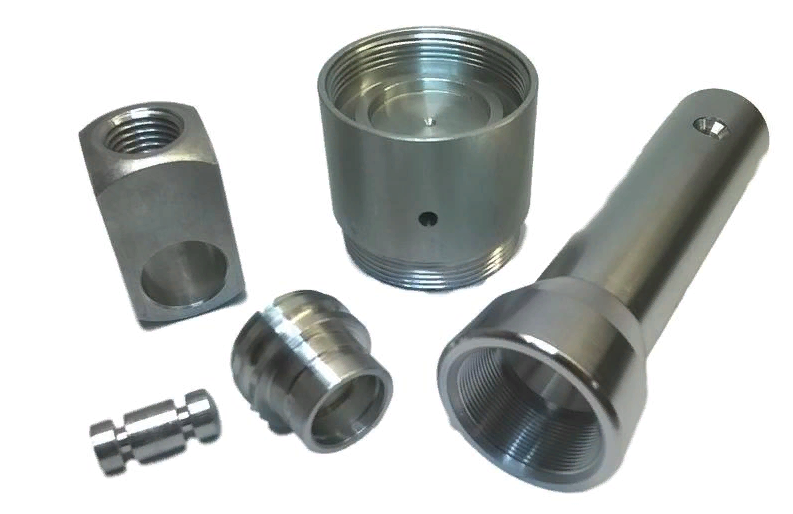 На токарных станках выполняют традиционный комплекс технологических операций: обточку и расточку цилиндрических, конических и фасонных поверхностей, нарезание резьбы, подрезку и обработку торцов, сверление, зенкерование и развертывание отверстий.
Параметры, которые необходимо учитывать:
 1. Деталь:
     - анализ размеров и требований к качеству обработанной поверхности;
     - тип операции (продольное точение, профильное точение, подрезка торца);
     - наружная/внутренняя обработка;
     - черновая, получистовая или чистовая обработка;
     - стратегия обработки;
     - количество проходов;
     - допуска.
 2. Материал заготовки:
     - обрабатываемость;
     - состояние заготовки (отливка или предварительно обработанная);
    - формирование стружки;
    - твердость;
    - содержание легирующих элементов
Выбор инструмента
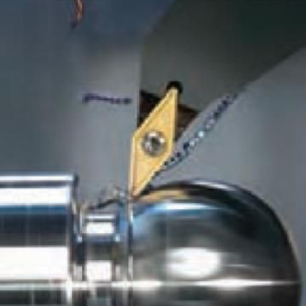 Точение пластинами в форме ромба
Преимущества:
Гибкость применения;
Большой угол в плане;
Для точения и подрезки торца;
Достаточная прочность для черновой обработки.

Недостатки:
- Возникновение вибраций при точении тонкостенных заготовок.
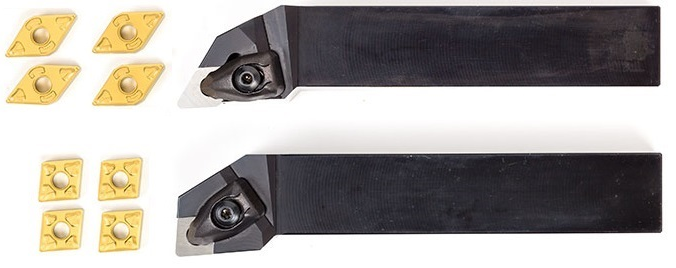 Траектория перемещения инструмента относительно заготовки сильно влияет на процесс обработки.
Траектория перемещения влияет на: 
    - стружкообразование;
    - износ пластины;
    - качество поверхности;
    - стойкость инструмента.
На практике, выбранная державка, геометрия пластины, сплав, материал заготовки и траектория обработки, влияют на производительность.
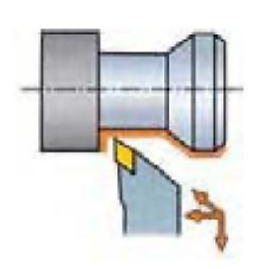 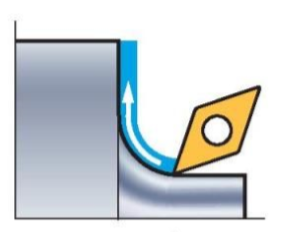 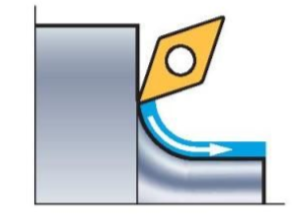 Параметры которые необходимо учитывать
1. Продольное точение.
2. Профильное точение.
3. Подрезка торца.
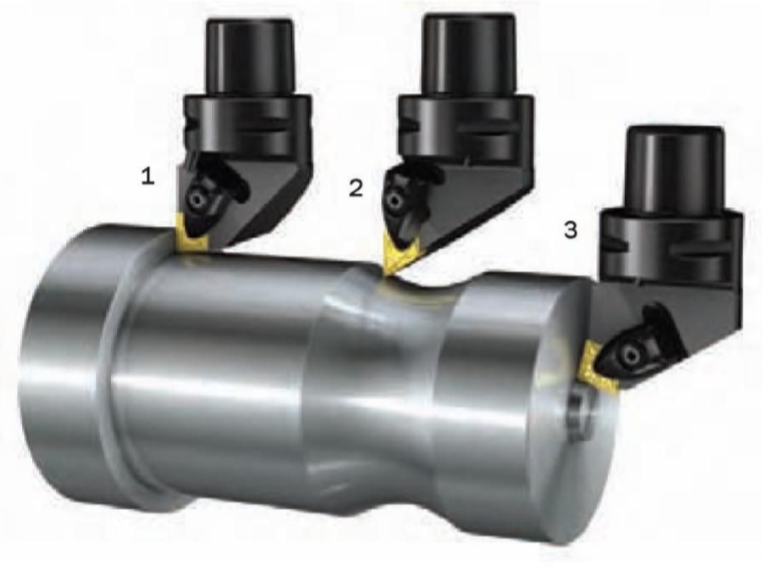 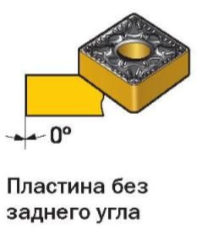 Наружное точение, пластины без задних углов
1. Продольное точение
2. Профильное точение
3. Подрезка торца
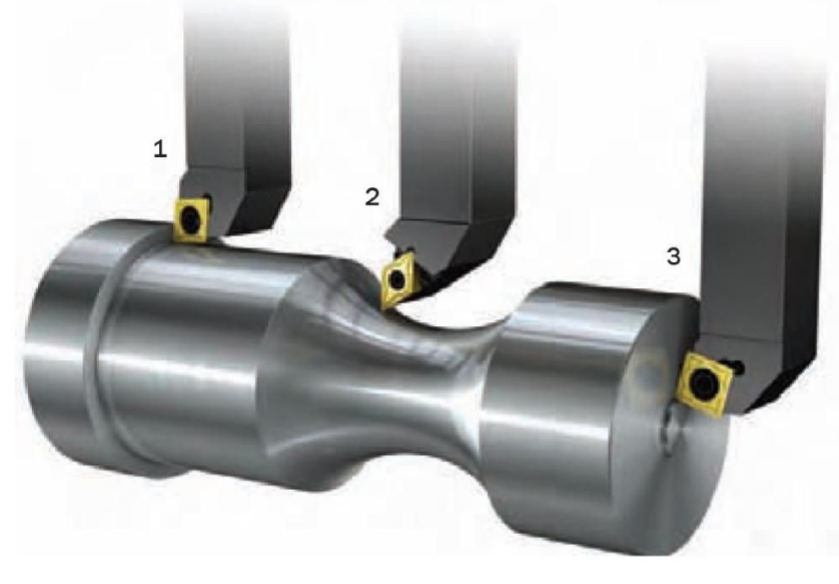 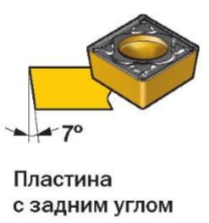 Наружное точение, пластины с задними углами
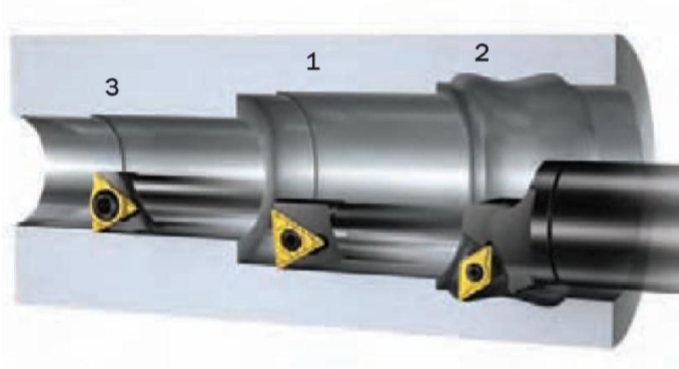 1. Продольное растачивание
2. Профильное растачивание
3. Продольное растачивание малых диаметров
Внутреннее точение, пластины с задним углом и без
Большой угол при вершине
     - прочная режущая кромка
     - высокие значения подач
     - высокие силы резания
     - больше вероятность возникновения вибрации
Малый угол при вершине
     - лучшая геометрическая проходимость
     - меньше вероятность возникновения вибраций
     - меньше силы резания
     - слабая режущая кромка
Выбор формы пластины
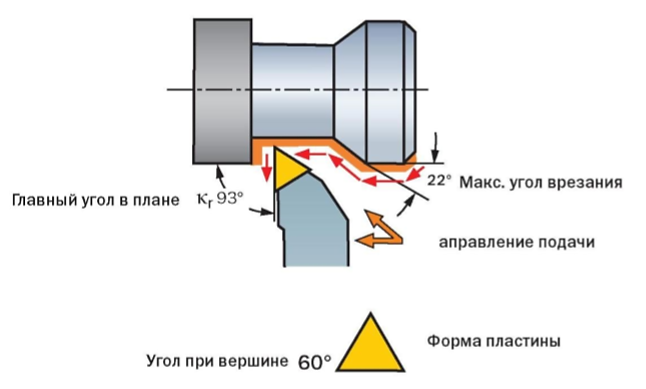 Выбор инструмента - Наружное точение
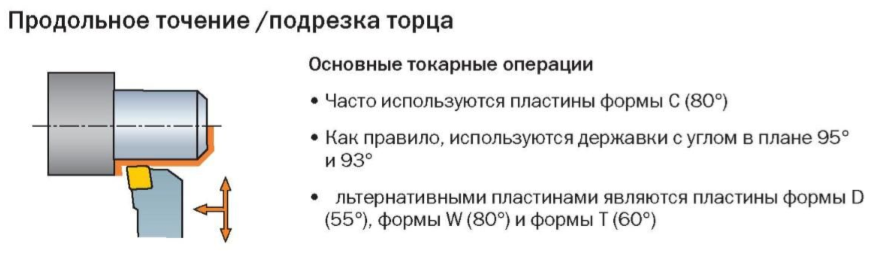 Выбор инструмента – наружное точение
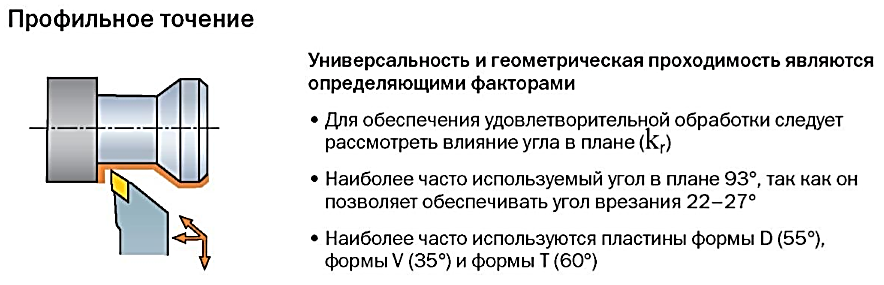 Выбор инструмента – наружное точение
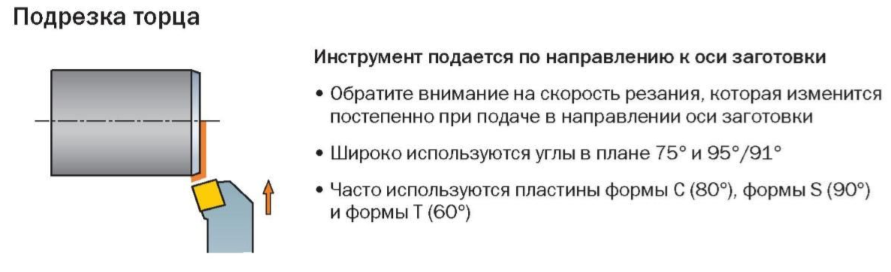 Выбор инструмента – наружное точение
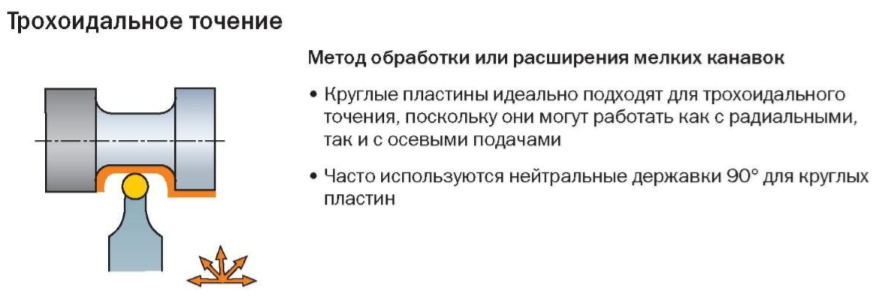 Выбор инструмента – наружное точение
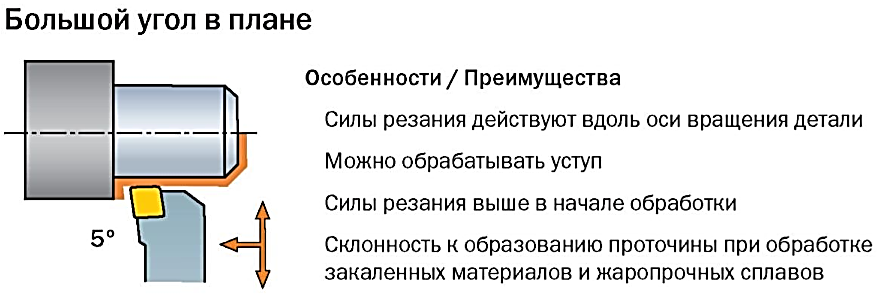 Выбор инструмента – наружное точение
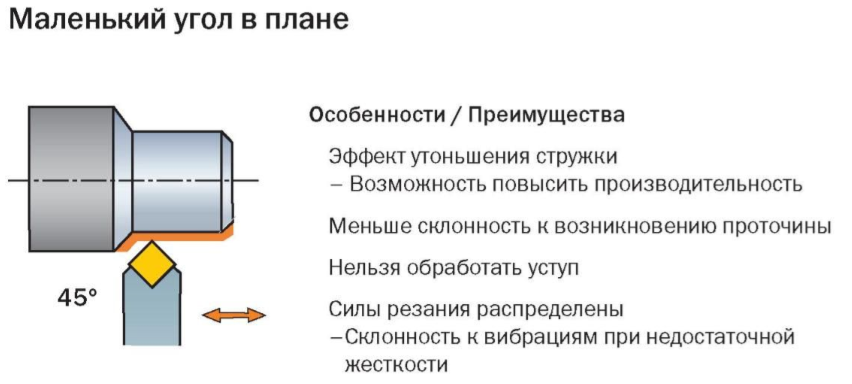 Выбор инструмента – наружное точение
При внутреннем точении (растачивании) выбор инструмента часто определяется диаметром и глубиной отверстия, в котором необходимо вести обработку.
    1. Выбираем, инструмент с максимально возможным диаметром и минимальным вылетом.
    2.  Важно обеспечить отвод стружки.
    3.  На результат обработки влияет жесткость закрепления инструмента в станке.
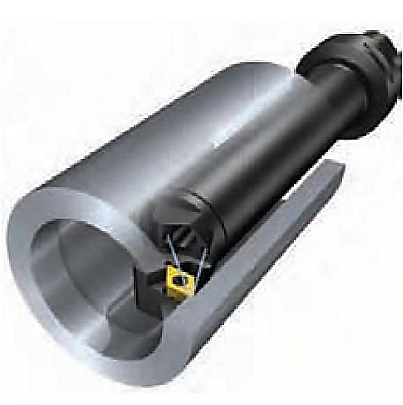 Внутреннее точение – основы.
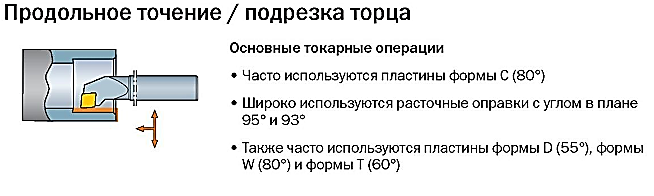 Внутреннее точение – основные области применения
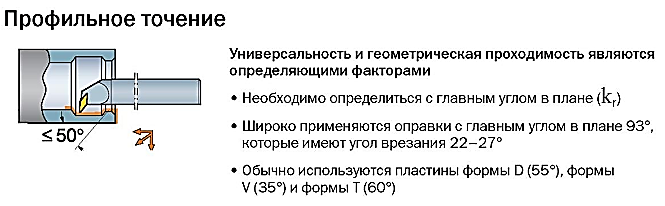 Внутреннее точение – основные области применения
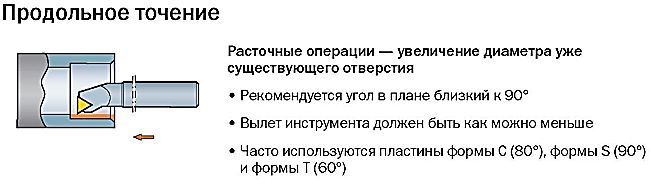 Внутреннее точение – основные области применения
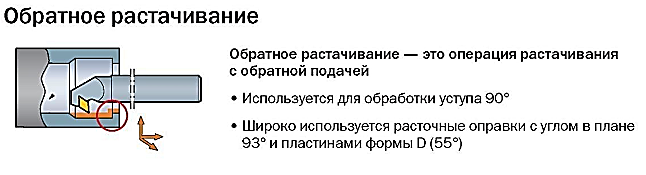 Внутреннее точение – основные области применения
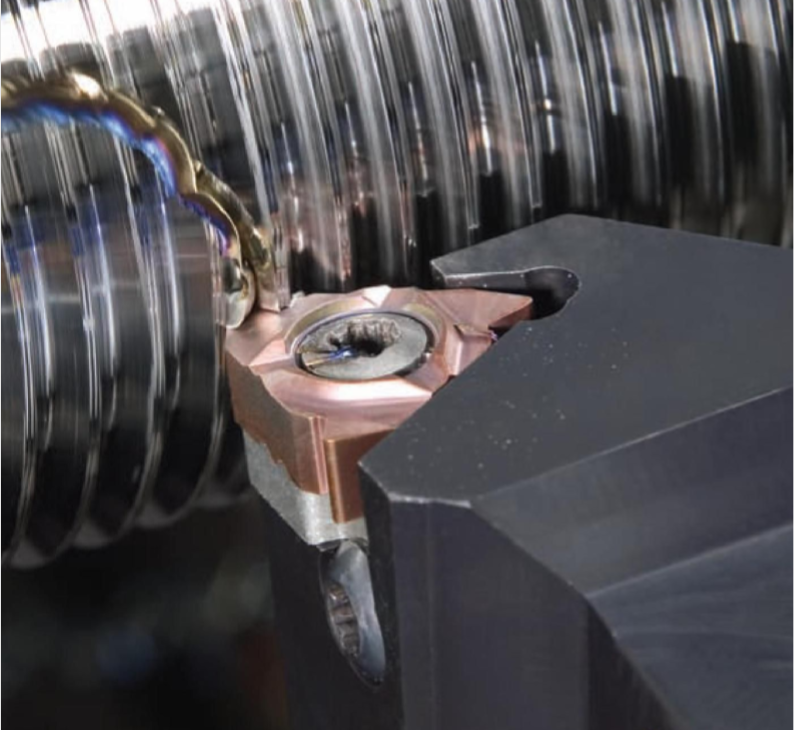 Перемещаясь вдоль оси вращающейся заготовки, резец врезается в нее и создает винтовую поверхность, которую и принято называть резьбой. Элементы с резьбовой поверхностью используют для решения различных задач: обеспечения перемещения элементов друг относительно друга, их сочленения и уплотнения формируемых соединений.
Нарезание резьбы
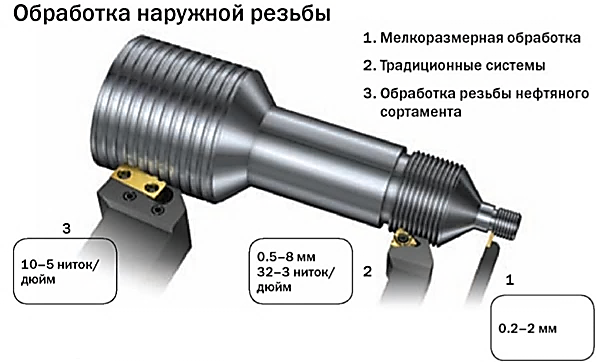 Нарезание резьбы
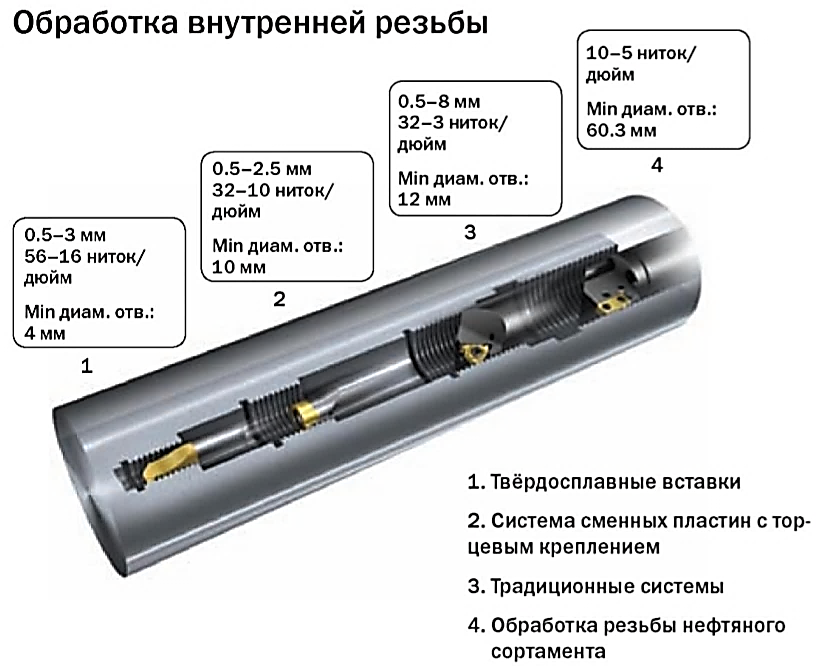 Нарезание резьбы
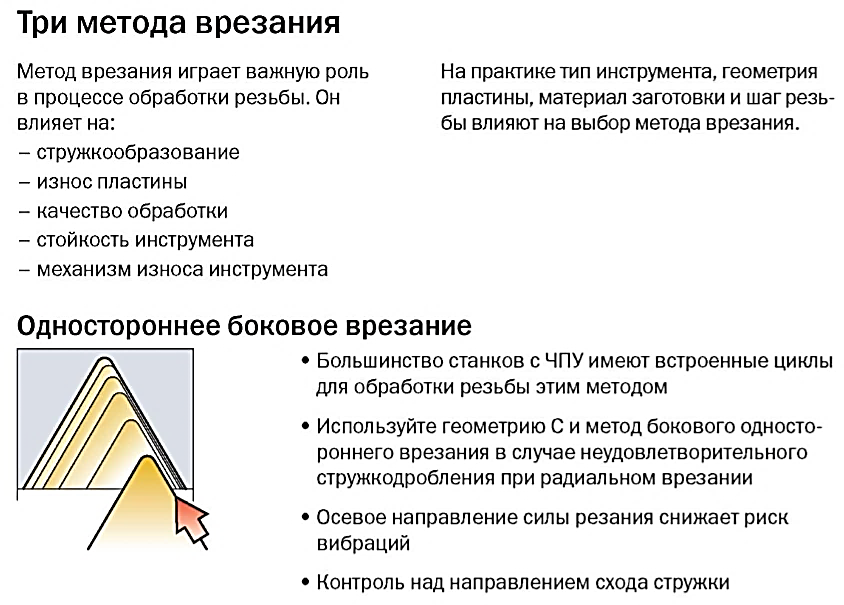 Нарезание резьбы – особенности применения
Нарезание резьбы – особенности применения
Три  метода врезания
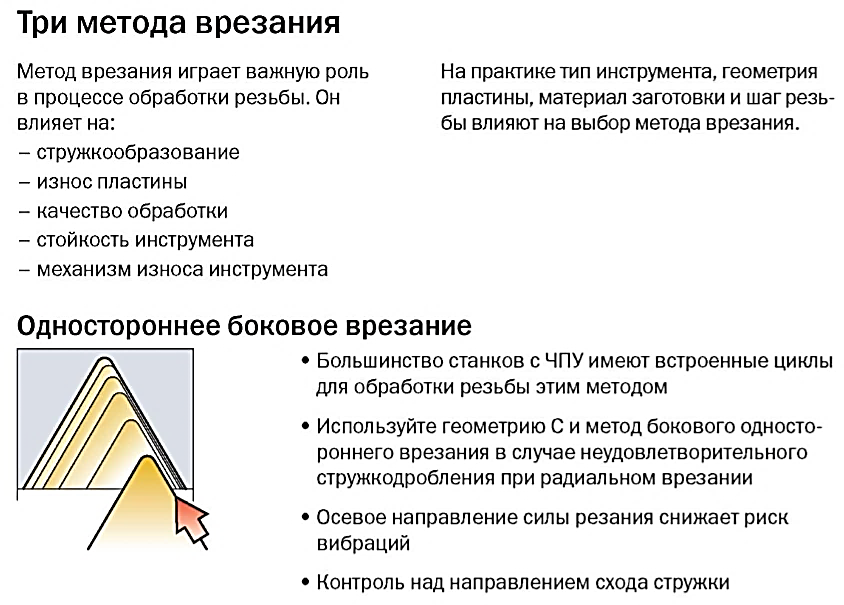 Нарезание резьбы – особенности применения
Три метода врезания
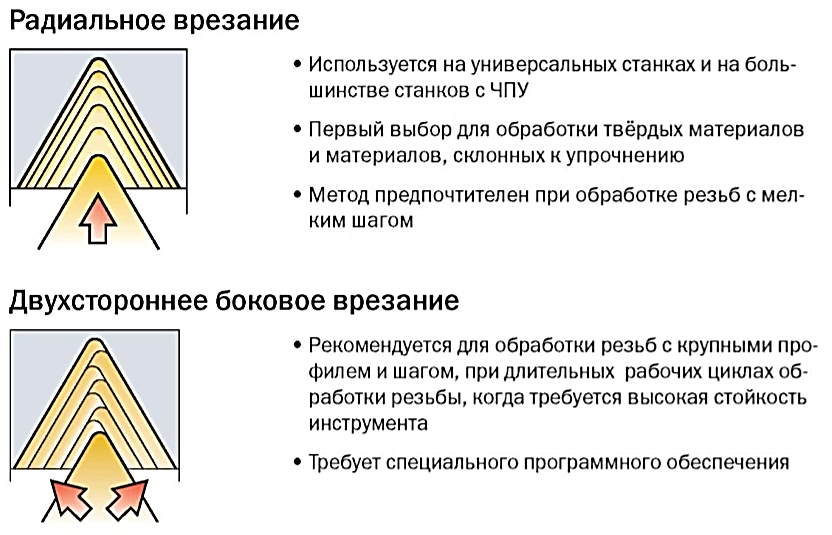 Нарезание резьбы – особенности применения
Три метода врезания
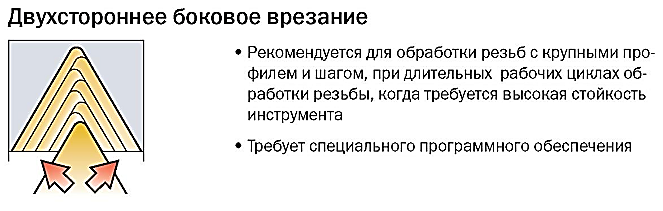 Пути оптимизации процесса обработки
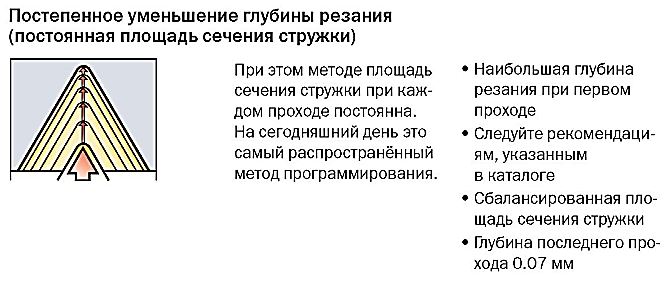 Методы программирования
Пути оптимизации процесса обработки
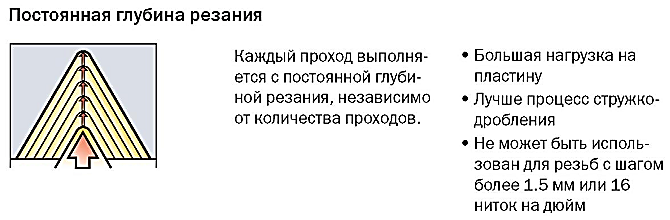 Методы программирования
Обработка канавок является одним из распространенных переходов  токарной операции. На кажущуюся простоту обработки канавок можно отметить, что это довольно непростой процесс. Обработка канавок сопровождается некоторыми особенностями и сложностями, которые необходимо знать и учитывать при проведении обработки.
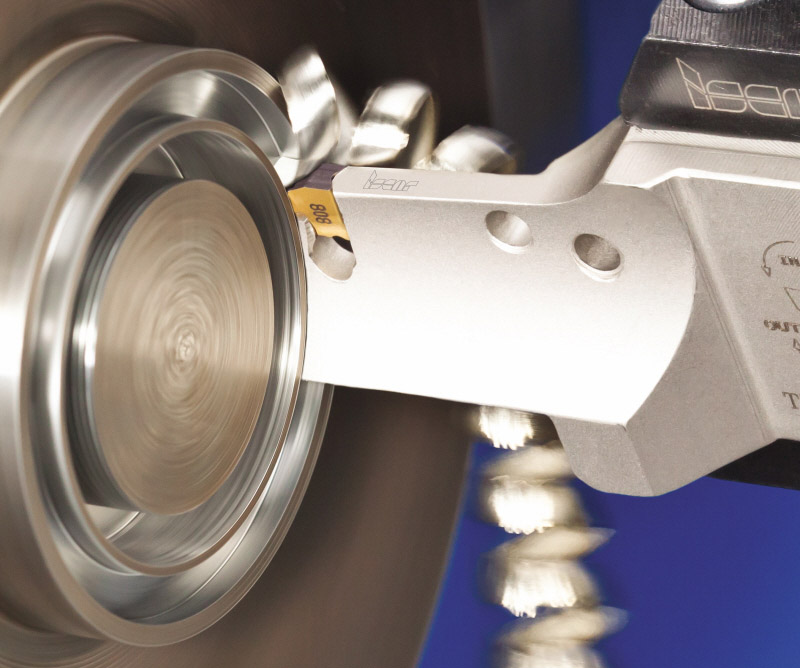 Особенности обработки канавок и отрезка
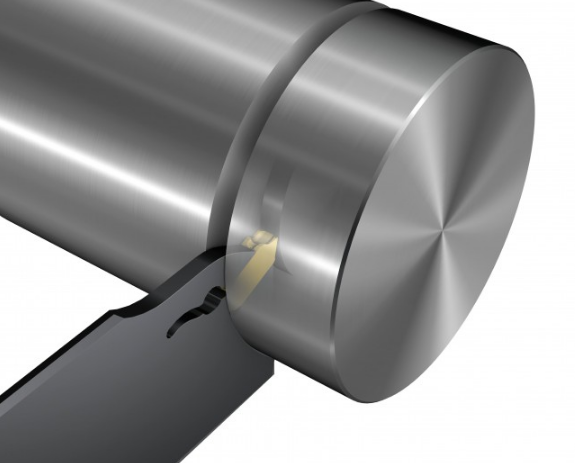 На токарном станке отрезают какие-либо части от заготовок или деталей специальными отрезными резцами. Пруток вставляют в отверстие шпинделя и закрепляют в патроне так, чтобы конец заготовки после отрезания не выступал из патрона более чем на величину диаметра прутка.
Особенности обработки канавок и отрезка
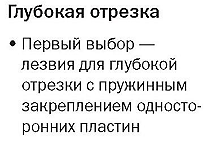 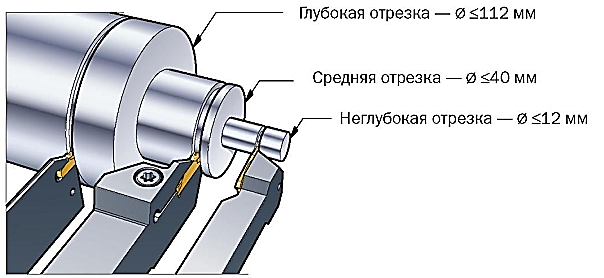 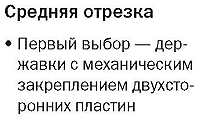 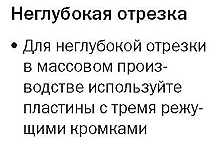 Отрезка особенности применения
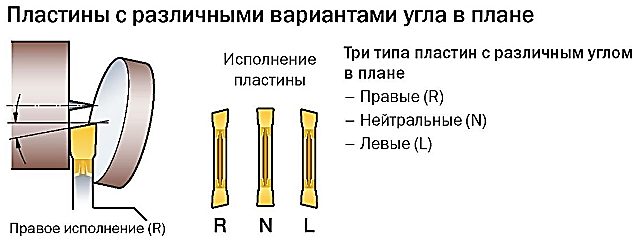 Отрезка особенности применения
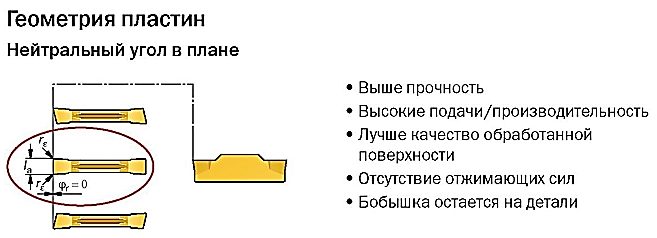 Отрезка особенности применения
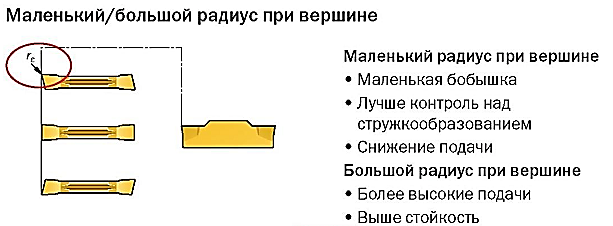 Отрезка особенности применения
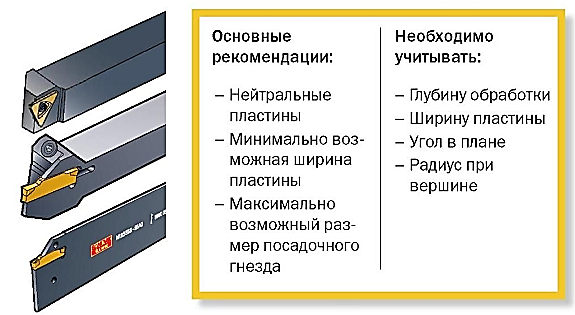 Отрезка особенности применения
Обработка канавок
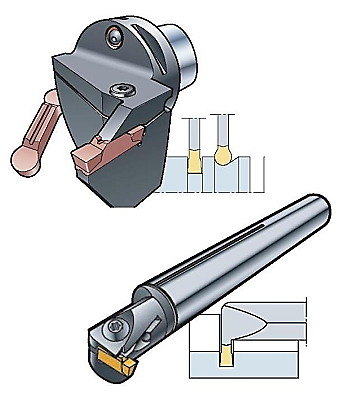 Обработка канавки за один проход – наиболее экономичный и производительный метод обработки канавок
Если глубина канавки больше ее ширины, обработка за несколько врезаний – это лучший метод для черновой обработки
Для обработки канавок предпочтительны системы крепления пластин винтом
Обработка канавок
Обработка за несколько осевых врезаний:
Лучший метод, когда ширина канавки больше, чем глубина.
Используйте всю ширину пластины для прорезки канавок, а затем удалите кольца.
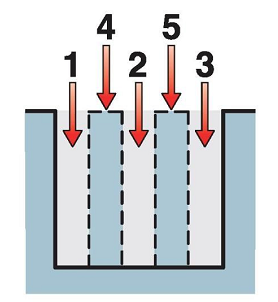 Обработка канавок
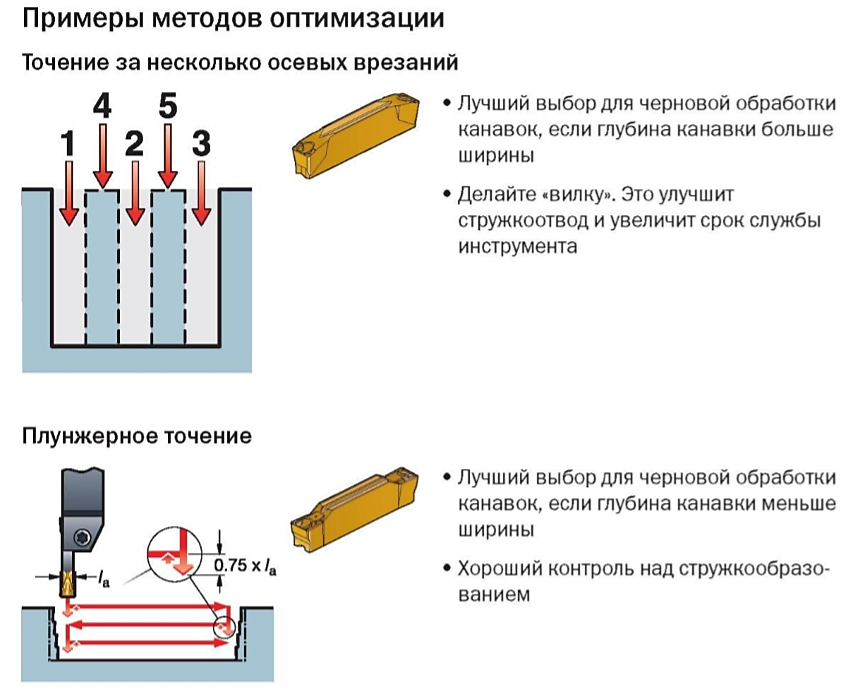 Обработка канавок
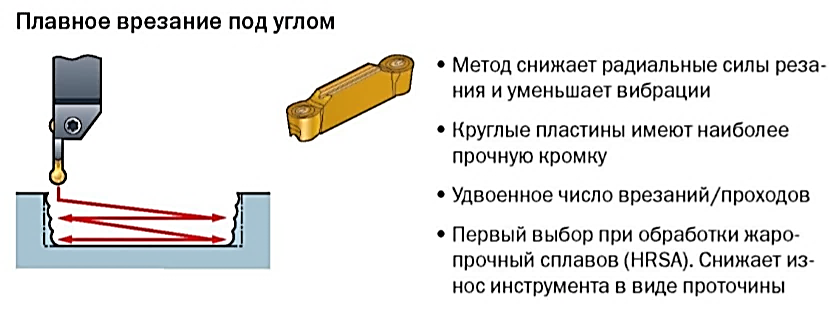 Обработка торцевых канавок
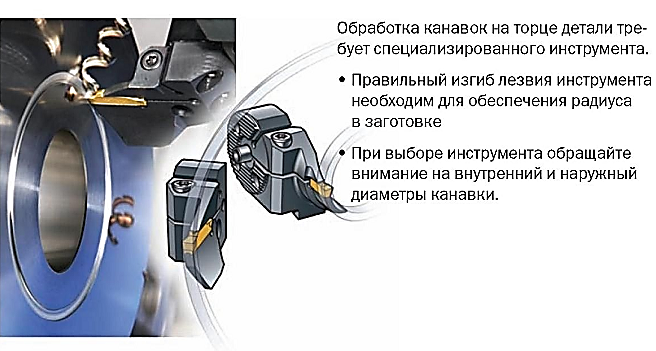 Черновая и чистовая обработка
Первое врезание (1) всегда начинается с большего диаметра, последующие врезания – в сторону центра. Первое врезание позволяет контролировать отвод стружки и, в меньшей степени, стружкодробление.
За последующие проходы (2) и (3) пластина снимает припуски, равные 50-80% ее ширины. На этих проходах обеспечивается  хорошее стружкодробление, и подача может быть немного увеличена.
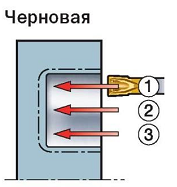 Черновая и чистовая обработка
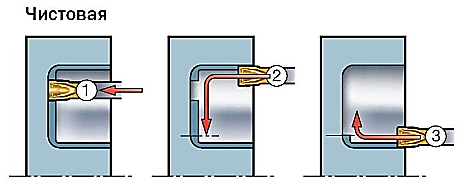 Первый проход (1) выполняйте в пределах заданного диапазона диаметров.
Второй проход (2) обеспечивает окончательный диаметр. Всегда ведите обработку контура канавки и ее дна в направлении от периферии  к центру и вглубь.
Третий проход (3) – формирование внутреннего диаметра.
Профильная обработка
Инструмент для профильной обработки позволяет решить задачи обработки деталей сложной формы.
Пластины круглой формы имеют оптимальную геометрию для данных операций.
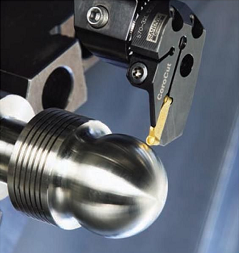 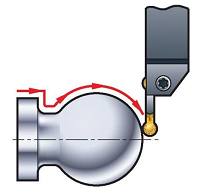 Вывод:
Качество обработки деталей типа тел вращения на станках с ЧПУ зависит:
От правильно подобранного инструмента
Правильно подобранного вспомогательного инструмента
От правильно подобранных режимов резания
Правильно подобранной технологии обработки детали
Правильно написанной УП.